2025
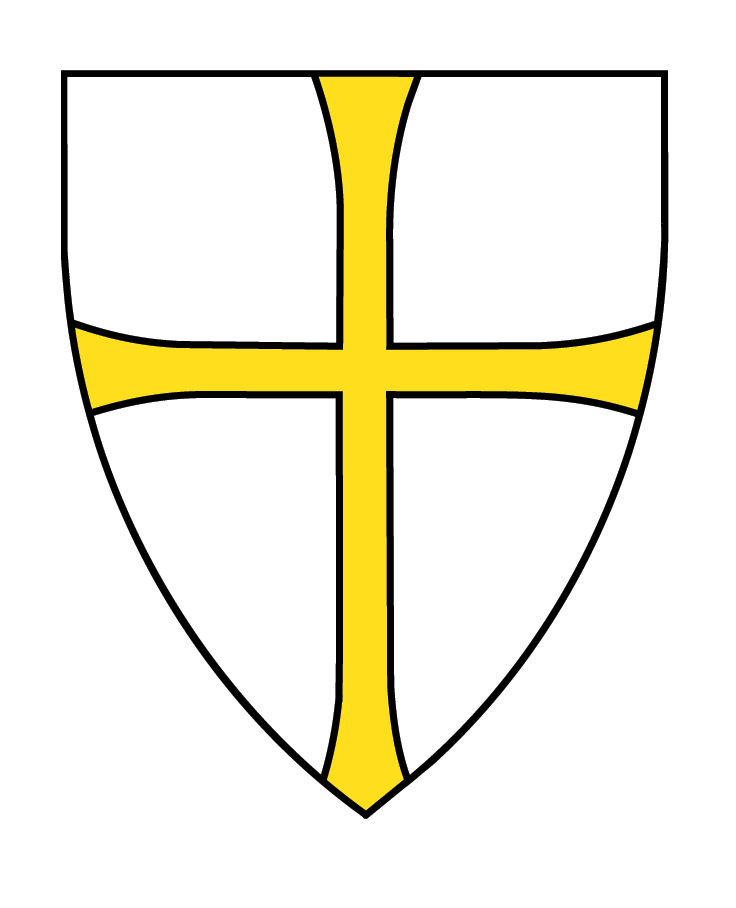 Tannhelsetjenesten i Trøndelag
Tilbud om tannbehandling 
i den offentlige tannhelsetjenesten
Tilbudet gis til følgende grupper (sett kryss for gruppen du tilhører):Personer med psykisk utviklingshemming
Pasienter som er og har vært i institusjon (også offentlig rusinstitusjon) i 3 måneder. Pasienter som mottar og har mottatt helsehjelp/ psykisk helsehjelp i hjemmet etter helse- og omsorgstjenesteloven § 3-2 første ledd nr. 6 bokstav a, ukentlig i minst 3 måneder
Personer som på grunn av et rusmiddelproblem mottar tjenester etter helse- og omsorgstjenestelovens § 3-2 første ledd nr. 6 bokstav b eller § 3-6 punkt nr. 2
Personer under LAR-behandling
Du får:
 Gratis tannbehandling i den offentlige tannhelsetjenesten 
 Reiseutgifter dekket etter fylkeskommunens bestemmelser
Jeg samtykker til at (sett kryss):Den offentlige tannhelsetjenesten får disse opplysningene om meg
Den offentlige tannhelsetjenesten og kommunen utveksler helseopplysninger
Den offentlige tannhelsetjenesten kontakter meg og innkaller meg til undersøkelse
Navn:                                                     Personnr. (11 siffer):
Adresse:
Postnr:                        Sted:                                                  Tlf.:
Underskrift:                                                                            Dato:
Navn på pårørende/ verge:                                                   Mobil:
Navn på ev tidligere tannlege:
Fullstendig utfylt skjema må leveres til tannklinikken for at tilbudet skal tre i kraft
Navn kontaktperson:                                                             Tlf.: 
Distrikt/område:
Kontaktpersons underskrift:                                                 Dato:
Jeg takker nei til tannhelsetjenestens tilbud om fri tannbehandling
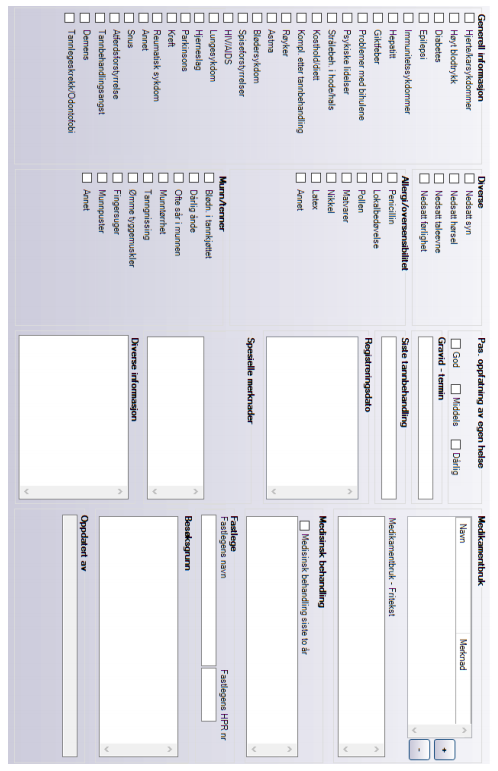